Chapitre 03Modèles et Architectures d’Agents
Dr. MARIR Toufik
Maître de Conférences – B –
marir.toufik@yahoo.fr
Dr. MARIR Toufik
1
Modèles et Architectures d’Agents
Plan
 Introduction
Une architecture abstraite
Des architectures concrètes
Des architectures spécifiques
Meta-modèles
Dr. MARIR Toufik
2
Introduction
Le paradigme agent a introduit plusieurs nouveaux concepts
Autonomie
Comment peut-on implémenter ces concepts?
Modèle
Agent
Sociabilité
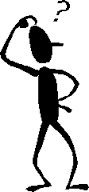 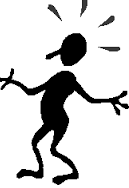 Interaction
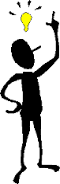 Organisation
Pro-activité
Dr. MARIR Toufik
3
Introduction
Une architecture d’un agent est la structure logicielle (ou matérielle) qui, à partir d’un ensemble d’entrées, produit un ensemble d’action sur l’environnement ou sur les autres agents.
Une architecture d'agents est une méthodologie particulière pour la construction d'un agent. Elle spécifie comment les agents peuvent être décomposés à une construction d'un ensemble de modules et comment ces modules interagissent. L'ensemble totale des modules avec leurs interactions détermine comment les données perçues et l'état actuel interne de l'agent détermine ses actions et ses états futurs.
Dr. MARIR Toufik
4
Une architecture abstraite
Soit l’environnement E modélisé par l’ensemble discret de ses états E = {e0, e1,…}
Soit Ac représente l’ensemble d’actions possibles de l’agent Ac={a0, a1,…}
L’interaction de base entre un agent et son environnement  dans un état donné, l’agent choisit une action et l’environnement changera son état
L’exécution de l’agent dans son environnement:
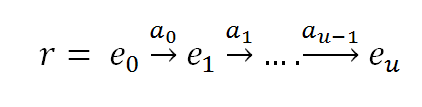 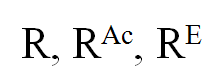 Dr. MARIR Toufik
5
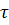 Une architecture abstraite
La fonction de transformation d’état


 L’environnement est dépend de l’historique
 L’environnement est indéterministe
Si r est fini par une action (il n’existe pas, donc, un état successeur), (                         ), on dit que le système a terminé son exécution
Formellement un environnement est défini par:
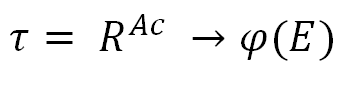 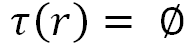 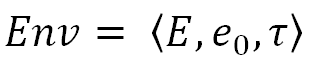 Dr. MARIR Toufik
6
Une architecture abstraite
Formellement un agent est défini par
Un système est l’association de l’agent à l’environnement
   R(Ag, Env) est l’ensemble d’exécutions possibles de l’agent Ag dans l’environnement Env
Formellement, une séquence (e0, a0, e1, a1, ….) est une séquence d’exécution de l’agent Ag dans l’environnement 
                                si
e0 est l’état initial de l’environnement Env,
a0 = Ag(e0)
Pour u > 0,
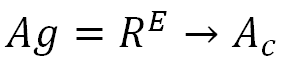 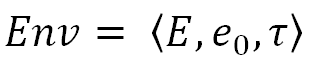 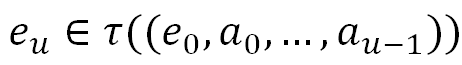 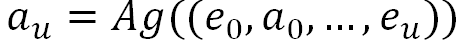 Dr. MARIR Toufik
7
Une architecture abstraite
Deux agent Ag1 et Ag2 sont comportementalement équivalent  par rapport à l’environnement Env, ssi        R(Ag1, env) = R(Ag2, env)
Deux agent sont comportementalement équivalent ssi sont comportementalemnt équivalent par rapport à tous les environnements
Dr. MARIR Toufik
8
Une architecture abstraite
Agent purement réactif
Un agent purement réactif est un agent avec un comportement indépendant de son historique
Ag: E  Ac 
 pour chaque agent purement réactif, il existe un agent standard équivalent
Ce niveau d’abstraction ne montre pas comment un agent prendre une décision
Le raffinement
Dr. MARIR Toufik
9
Une architecture abstraite
Perception
Décomposer la fonction de décision en deux fonctions: perception et action 
See  : E  Per
Action : Per*  Ac
Ag = (See, Action)
Si e1 et e2 deux états distincts de l’environnement (e1  e2), mais See(e1) = See(e2), Alors e1 et e2 sont indiscernables 
Soit  une relation d’équivalence (e1  e2 si See(e1) = See(e2)), 
 si |  | = |E|, Alors l’agent est omniscient
Si |  | = 1, Alors l’agent n’a pas une capacité de perception
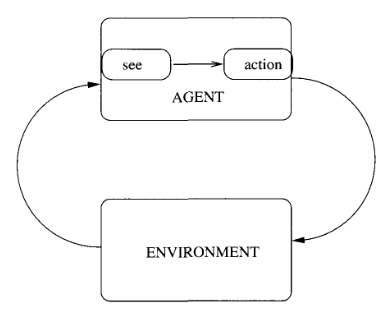 Dr. MARIR Toufik
10
Une architecture abstraite
Agent avec états
Comment un agent peut prendre son historique en compte durant  son exécution?
Utilisation des structures de données internes pour sauvegarder l’historique des états de l’environnement
Etat interne
La fonction de perception ne se change pas : See : E  Per
La fonction de décision est (au moins) basé sur l’état interne,  Action : I  Ac
L’état interne doit être changé en fonction de perception et l’état interne actuel, Next : I x Per  I
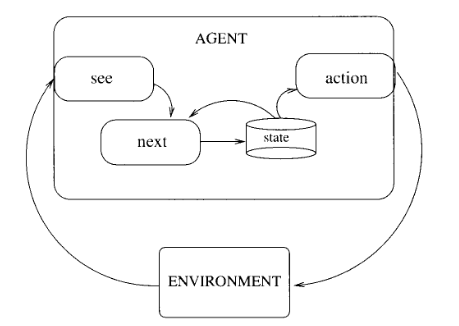 Dr. MARIR Toufik
11
Une architecture abstraite
Agent avec états
Cycle d’exécution 
L’agent commence dans état interne i, 
Il observe un état (e) de l’environnement,
Il génère une perception (Per1 = See(e))
Il exécute la fonction Next pour mettre à jour son état interne i’= Next(i, Per1) = Next(i, See(e))
Il sélectionne une action a = Action(i’) = Action(Next(i, Per1)) =Action (Next(i, See(e))), 
L’action est exécutée et l’agent entre dans un autre cycle.
Dr. MARIR Toufik
12
Des architectures concrètes
Plusieurs architectures d’agents ont été proposés
Coordination
Sociale
Interagissant
Autonome
Réactif
Hybride
Cognitif
Raisonnement
Dr. MARIR Toufik
13
Des architectures concrètes
Architecture d’agents réactifs
Couplage directe entre perception et action
Il n’y a pas une représentation symbolique de l’environnement
Mécanisme de décision simple
Performance / exactitude d’exécution
Dr. MARIR Toufik
14
Des architectures concrètes
L’architecture subsumption (Brooks, 1991)
Intercale entre la perception et l’action des comportement de complexité croissante
Les couches fonctionnent en parallèle
L’accès au système d’action est contrôlé via une hiérarchie de contrôle
Remplacer les entrées d’une couche inferieur
Inhiber les actions de ces couches pendant une période de temps
Il n’existe pas d’autre type de communication entre les couches
Difficulté de conception
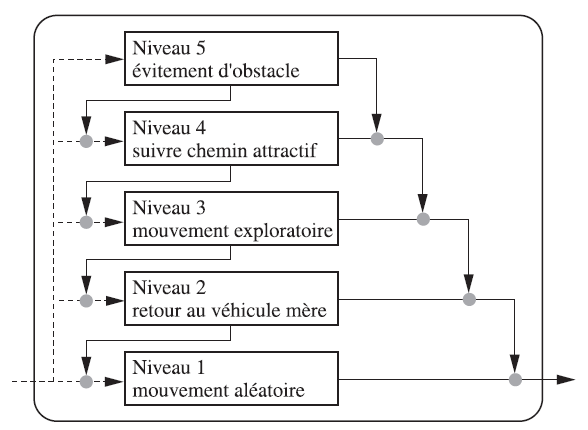 Dr. MARIR Toufik
15
Des architectures concrètes
Architecture d’agents cognitifs
Mécanisme de délibération complexe
Il existe une représentation symbolique de l’environnement
Performance / exactitude d’exécution
Dr. MARIR Toufik
16
Des architectures concrètes
Architecture BDI 
BDI = Belief  - Desire – Intention (Croyance, Désire, Intention)
Croyance : Les informations de l’agent sur son environnement ou sur d’autres agents
Désire: Les états de l’environnement (ou de lui-même) que l’agent aimerait voir réaliser
Intention: sont les désires que l’agent à décidés d’accomplir ou les actions qu'il a décidé de faire pour accomplir ses désirs
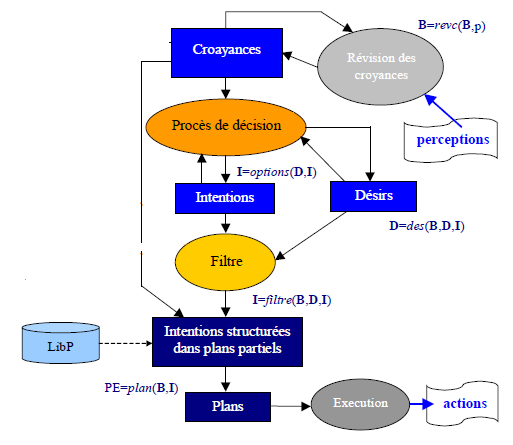 Dr. MARIR Toufik
17
Des architectures concrètes
Architecture BDI 
Algorithme de contrôle d'agent BDI
B ← B0
D ← D0
 I ← I0
Répéter
Obtenir nouvelles perceptions p
B ← revc(B, p)
I ← options(D, I)
D ← des(B, D ,I)
I ← filtre(B, D, I)
PE ← plan(B, I)
Exécuter(PE)
jusqu'à ce que l'agent soit arrêté
fin
Dr. MARIR Toufik
18
Des architectures concrètes
Architecture BDI 
Combien de temps l'agent reste-t-il obligé par une intention ?
Stratégies d’Obligation
Obligation aveugle
Obligation limité
Obligation ouverte
Dr. MARIR Toufik
19
Des architectures concrètes
Architecture d’agents hybrides
Combinaison d’architectures d’agents réactifs et délibératifs
Des comportements cohérents avec les buts de l’agent et qui répondent aux stimulus de l’environnement
Des architectures en couches:
Couches horizontales 
Couches verticales
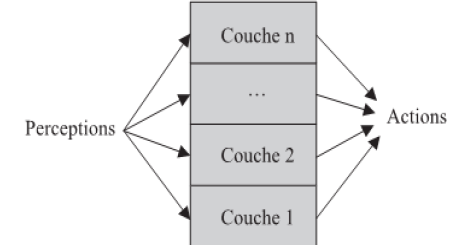 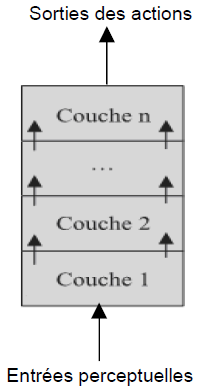 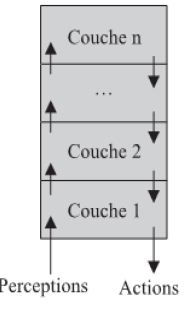 Dr. MARIR Toufik
20
Des architectures concrètes
Croyances sur les autres agents
Architecture InteRRaP (Jörg P. Müller, 1993) : ("Integration of Reactive Behavior and Rational Planning“)
Architecture en couches verticales
Il existe trois types de butes:
Buts réactifs
Buts locaux 
Buts coopératifs
Architecture constitué de trois couches de contrôle et trois couches de connaissances
Bibliothèques de plans
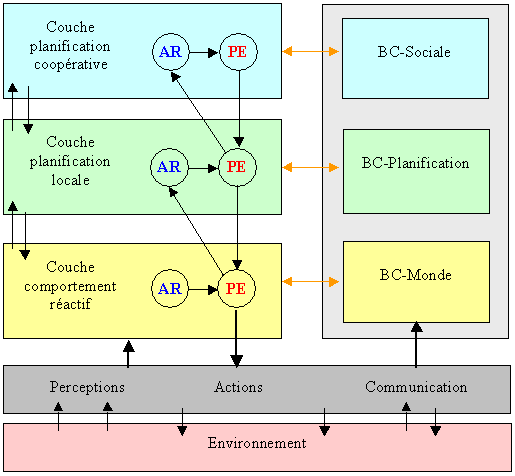 Croyances sur l’environnement
Planification et Exécution
Activation et reconnaissance
Dr. MARIR Toufik
21
Des architectures concrètes
Architecture TouringMachines (Ferguson, 1992) 
Architecture en couches horizontales
Architecture constituée de trois couches
Couche réactif
Règles de type situation-action,
Couche Planning
Bibliothèque de plans hiérarchiques (schémas) 
Couche Modelling
Représentation de différentes entités de monde afin d’éviter les conflits
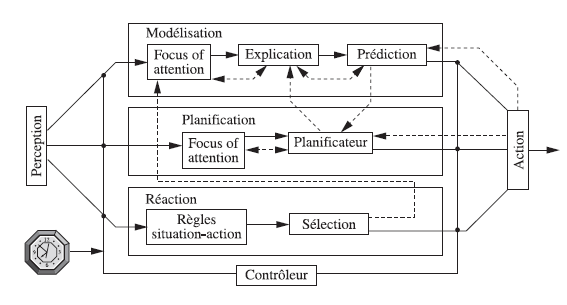 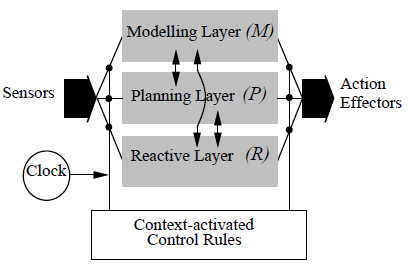 Dr. MARIR Toufik
22
Des architectures spécifiques
Architecture d’Agent adaptatif
DIMA (Développement et Implémentation de Systèmes Multi-Agents)
Décomposer l’agent en un ou plusieurs composants plus simples (réactifs ou cognitifs)
On peut enrichir ces composants par les comportements nécessaires
Meta-Comportement
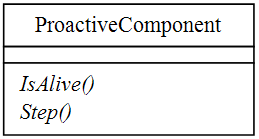 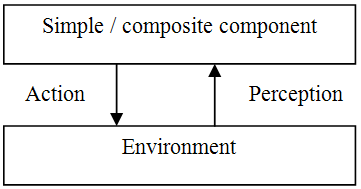 Dr. MARIR Toufik
23
Des architectures spécifiques
Architecture d’Agent adaptatif
DIMA (Développement et Implémentation de Systèmes Multi-Agents)
Séparer le contrôle ou bien l’aspect réflexif des architectures méta-comportement
Le méta niveau est une classe ProactiveComponent avec des conditions et d’actions
Le méta comportement a deux rôles:
 Adaptation structurelle
Adaptation comportementale
L’adaptation peut être :
Statique
Dynamique
Dr. MARIR Toufik
24
Des architectures spécifiquesArchitecture d’agent temps réel
Perception
Raisonnement
Action
Tableau noir
Perception
Action
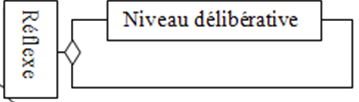 MKS
MKS
KS
Module de contrôle
25
Des architectures spécifiques
Architecture d’Agent Temps Réel
ARTIS
AA = (UAIA, fAIA, B)
In-agent = (BAIA, Lr, fr, Lc,fc, D, T)
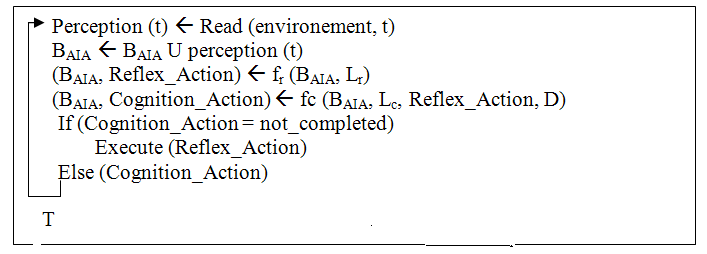 Dr. MARIR Toufik
26
Meta-Modèles
Méta-modèle  Un modèle des modèles (identification des concepts nécessaire pour décrire un modèle)
Le modèle FAML est un modèle générique
Le modèle FAML a été développé par l’analyse ascendante et descendante
Dr. MARIR Toufik
27
Meta-Modèles
FAML (FAME Agent-oriented modeling Language)
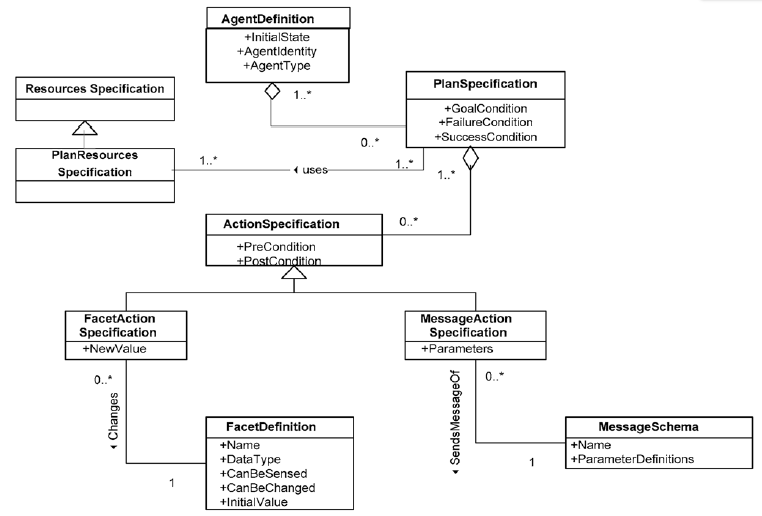 Dr. MARIR Toufik
28
Meta-Modèles
MASQ (Multi-Agent Systems based on Quadrants)
Un méta-modèle basé sur la théorie de la vision intégrale
Dr. MARIR Toufik
29
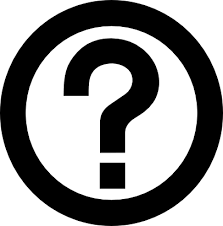 Dr. MARIR Toufik
30